Sánta kutya
2016
Székesfehérvár, Zentai Úti Általános Iskola
A Szitakötő folyóirat alapján készítette: 
Neubauer Lizi,
Boros Lilla Anna
Kérdések:
Mit szeretett volna születésnapjára?
Hányadik szülinapját ünnepli?
Mi vonta el a figyelmét hajnalban?
Kinek súgta meg, hogy meglepetés készül?
Miért nem ment iskolába?
Hogy feszült a feje? 
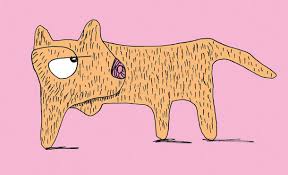 Megoldások:
Egy kiskutyát
Tizedik
Zajok, mocorgás
Nővérének
Betegséget színlelt
Mint egy túlfújt lufi 